ANGLE FACTS INCLUDING ON PARALLEL LINES
Examples
Key Concepts

Angles in a triangle equal 180o.

Angles in a quadrilateral equal 360o.

Vertically opposite angles are equal in size.

Angles on a straight line equal 180o.

Base angles in an isosceles triangle are equal.

Alternate angles are equal in size.

Corresponding angles are equal in size.

Allied/co-interior angles are equal 180o.
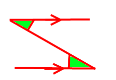 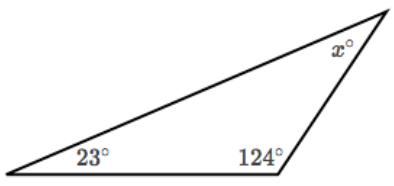 Alternate angles are equal
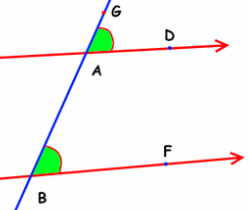 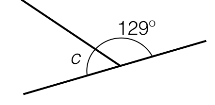 Corresponding angles are equal
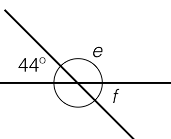 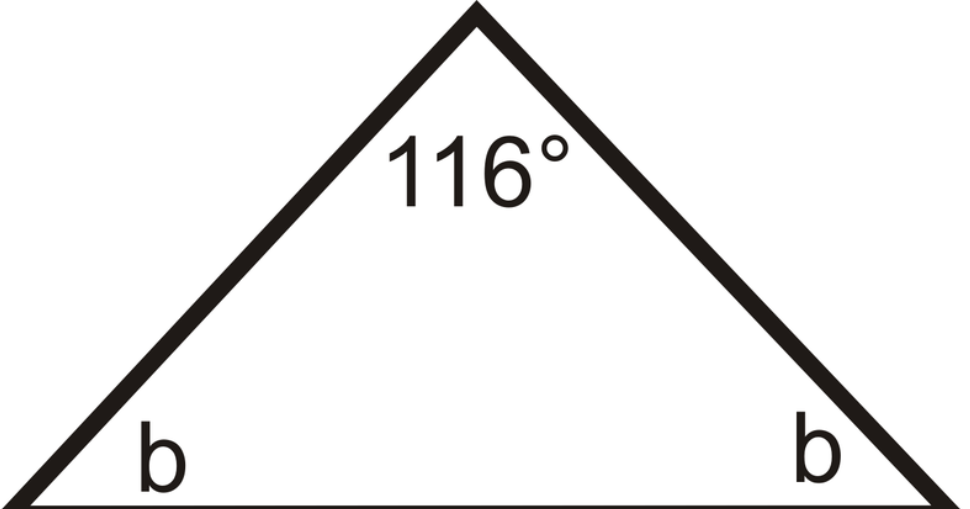 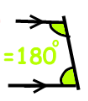 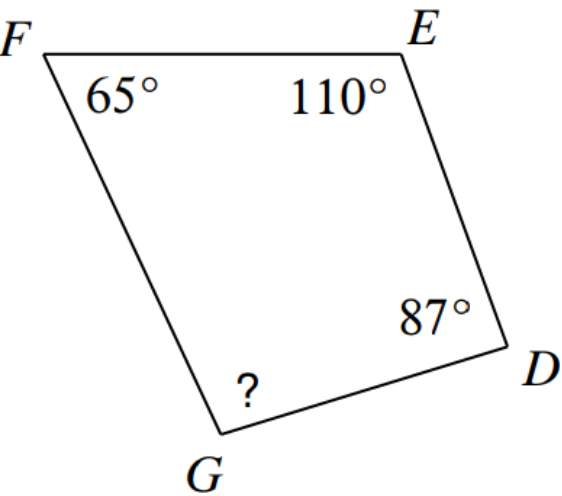 Allied/co-interior angles equal 180o
Questions
a)			b)                                    	     c)
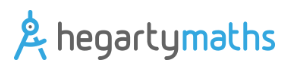 Key Words
Angle
Vertically opposite
Straight line
Alternate
Corresponding
Allied
Co-interior
Calculate the missing angle:
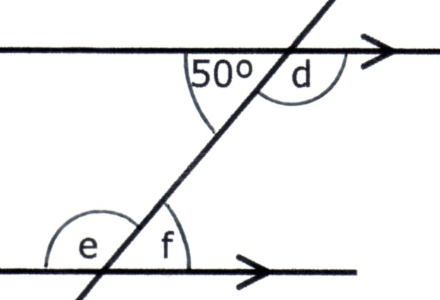 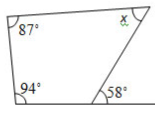 477-480, 481-483
c
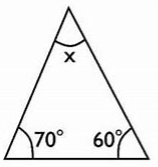 a
b
ANSWERS: 1) a=50o    2)  b=122o   c=57o     3)  d=130o    e=130o    f=50o